Russian Colonial Alaska
Russia 17th Century
Tsar Peter the Great ruled Russia from 1689-1725
Russia spanned two continents, stretching from the Baltic Sea to the Pacific going east to west
And the Arctic Ocean to the borders of India and China running north to South
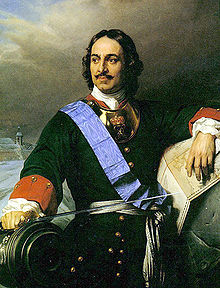 Russia’s Expanding Interests
Tsar Peter the Great was interested in expanding Russia’s interests in the sciences, trade, commerce 
While visiting France Peter the Great he became interested in exploring his vast country and discovering if it connected to N. America
He ordered Feodor Luzhin and Ivan Yeverinov to explore the eastern portion of the country and mapped the first useful map of the eastern pennisula
Vitus Bering
Vitus Bering was given charge of an Exploration mission in 1725 to go to the Pacific Coast build ships and sail out looking for American colonies 
It took nearly 4 years to reach the Pacific coast and several months after that to build the ship
The St. Gabriel Finally Launched in 1729
St. Gabriel Voyage
The voyage only lasted 2 months
They sailed into what is now the Bering Sea and turned around never spotting the N. American coast
They encountered the Little Diomde Islands but did not stop to explore
They returned back to Russia with little to offer
They heard stories from the natives that the two continents were split and took that info to Moscow
Bering was labeled a Failure and suffered economic/political losses
Bering’s 2nd Voyage
Orders were approved in 1733 for Bering to partake in a 2nd voyage
He did not set sail until 1741
St. Peter & St. Paul Were the names of the ships
Bering Captained the St. Peter
Chirkov Captained the St. Paul
Each ships had 76 crew members
The two ships were separated in the fog
St. Peter crew spotted Alaska for the first time
Went Ashore on Kayak island and found evidence of human inhabitance and unknown natural species
First Contact With Alaska Natives
On September 4, 1741 the first recorded meeting of Alaska natives by Russians took place
Aleut group off the Shumagins Islands 
Traded gifts
But failed to make verbal contact due to inability to translate languages
Bering Dies
The commanders of the St. Peter decided to winter at an Island in the Commander Islands
The ship wrecked and the crew were stuck on the island throughout the winter
Many crew members including Bering died of Scurvy 
Following the winter the reaming crew member sailed to Russia to report their findings
The St. Paul Finds Land
In July of 1741 Chirikov spotted land off of present day Chichagof Island
They sent a boat crew of 10 armed sailors to explore the area, but they never returned
They sent another boat crew a few days later, but they did not return either
After several days the boat left and headed back to Russia
In early September Chirikov crossed paths with Aleut natives and traded small items with them 
Returned to Russia in October
Reports
The returning crew members of the St. Paul and St. Peter told stories of large fur bearing game animals in Alaska 
This news excited fur traders and trappers throughout Siberia and Russia
The first expedition for furs went to Bering Island and returned successful
The news and foreseeable profits caused many Russian businessmen and hunters to go to Alaska
Movie Questions:
What was Russia’s response to the discovery of Alaska?
What did other European nations do when they heard about the Alaskan Discovery?
What long lasting effect did the British explorers have on Alaska?
What were the Russian Settlements like?
What was Russian governance like in Alaska?
Gregorii Shelikhov
Gregorii Shelikhov, a Siberian trapper was the first to establish a settlement in Alaska
He created a fur camp on Kodiak Island in 1783
 The camp was a home base for Fur Hunting in Alaska
Trappers would spread out through Southeast and Southwest Alaska to hunt then bring their finds  back to Kodiak
As the fur trade began to grow more settlements were established along traditional native trade routes.
Native Treatment
Aleuts resisted the Russians when they first came to the Aleutians for furs
With superior weapons the Russians defeated the Aleuts susceptible locations and primitive war methods
Aleut men were forced to hunt furs for the Russians, and women and children were held hostage until they returned
SW Eskimos resisted Gregorii Shelikhov, but quit their fight when many hostages were taken
Gregorii Shelikhov, divided the natives up and assigned them tasks based on their skills
Domination
Russians dominated the Natives with weapons, disease, and forced assimilation
16-20,000 Aleuts before 1700
7,000 4,000 in 1840
1784 SW Eskimos 5,000
1790 3,000 
Gregorii Shelikhov, built schools to enforce Russian language, religion, and schools
The Russian Orthodox church soon followed.